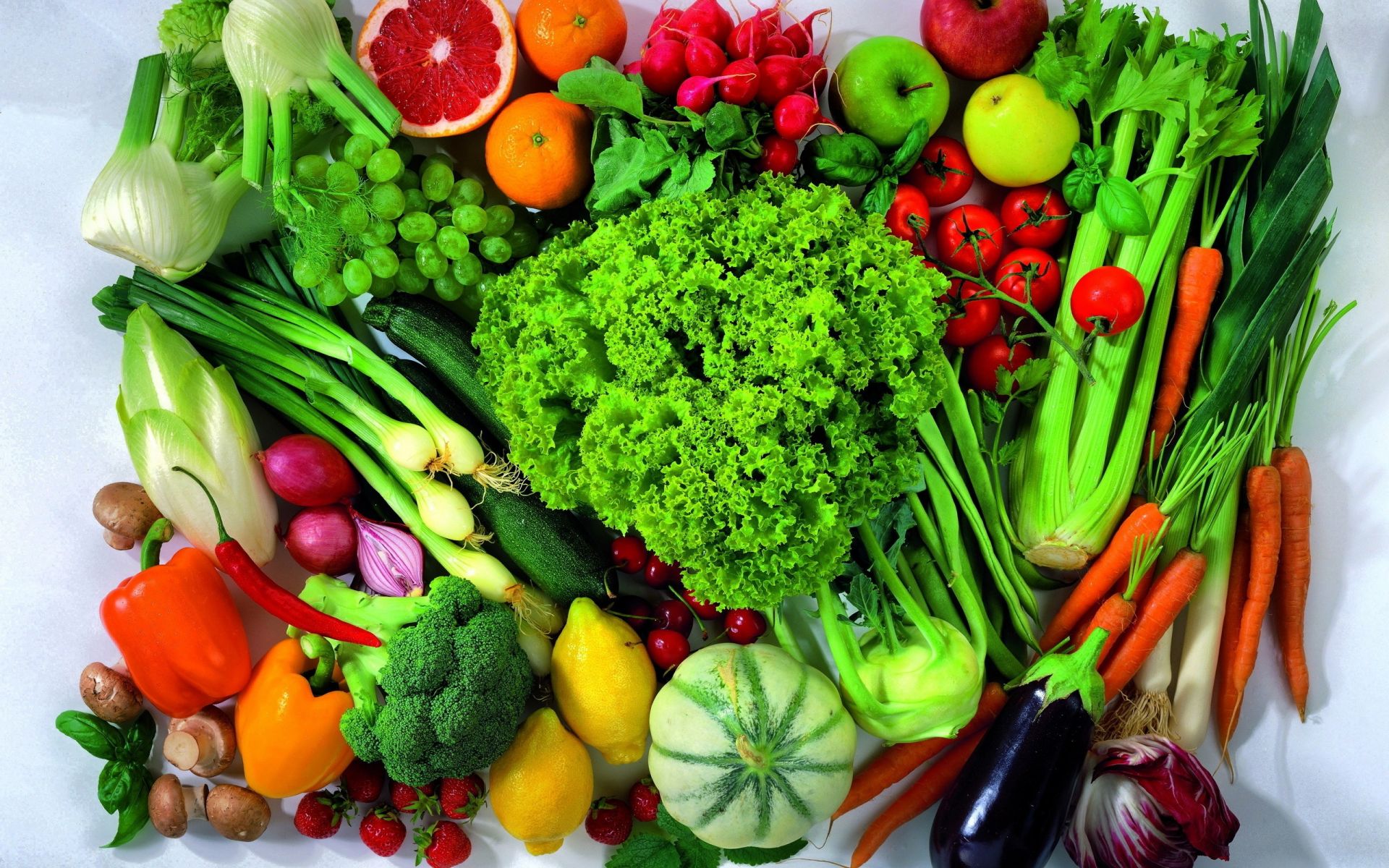 Игра
«ФРУКТЫ ИОВОЩИ»
Положи в корзину только овощи
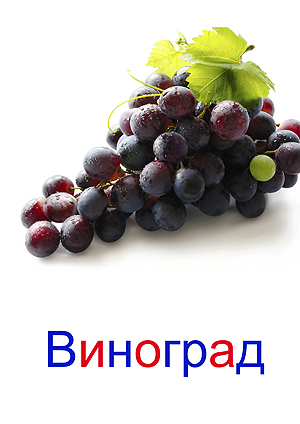 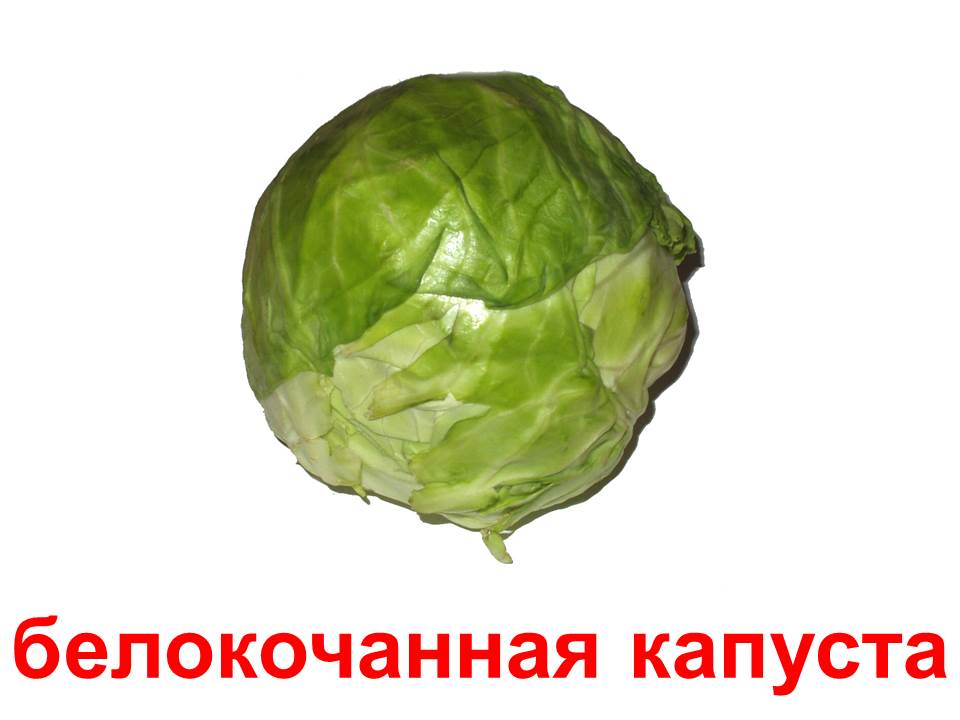 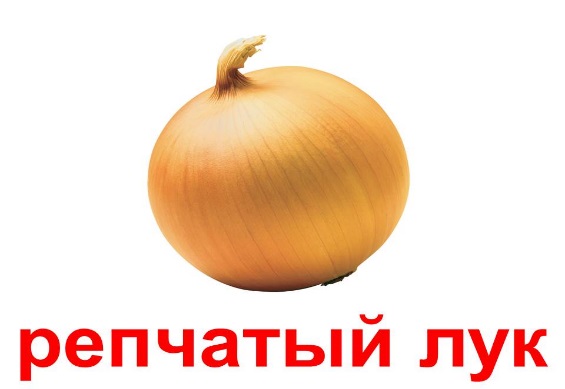 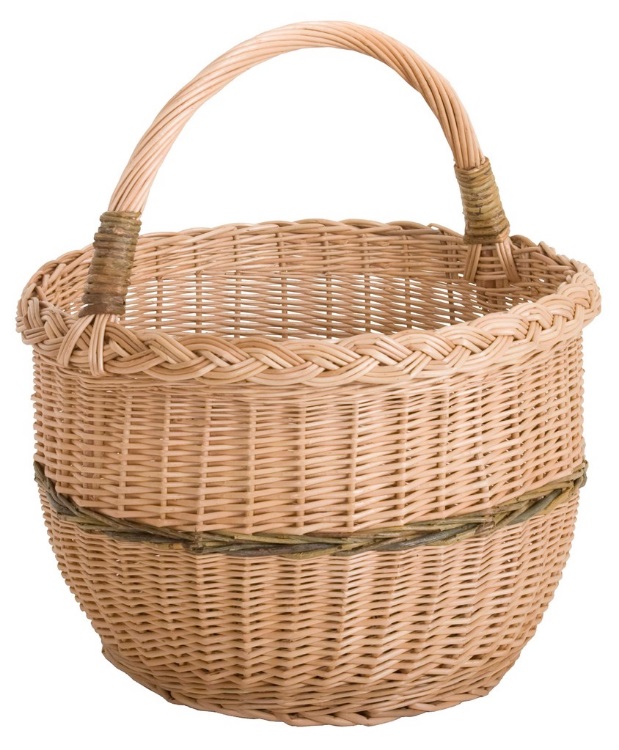 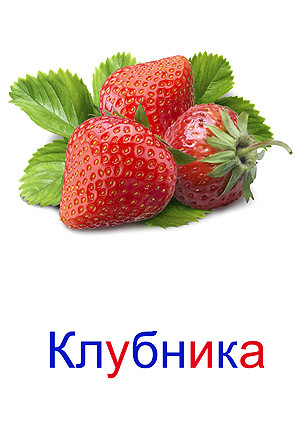 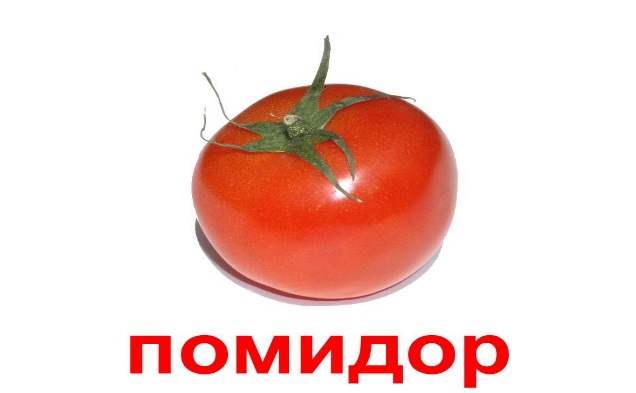 овощи
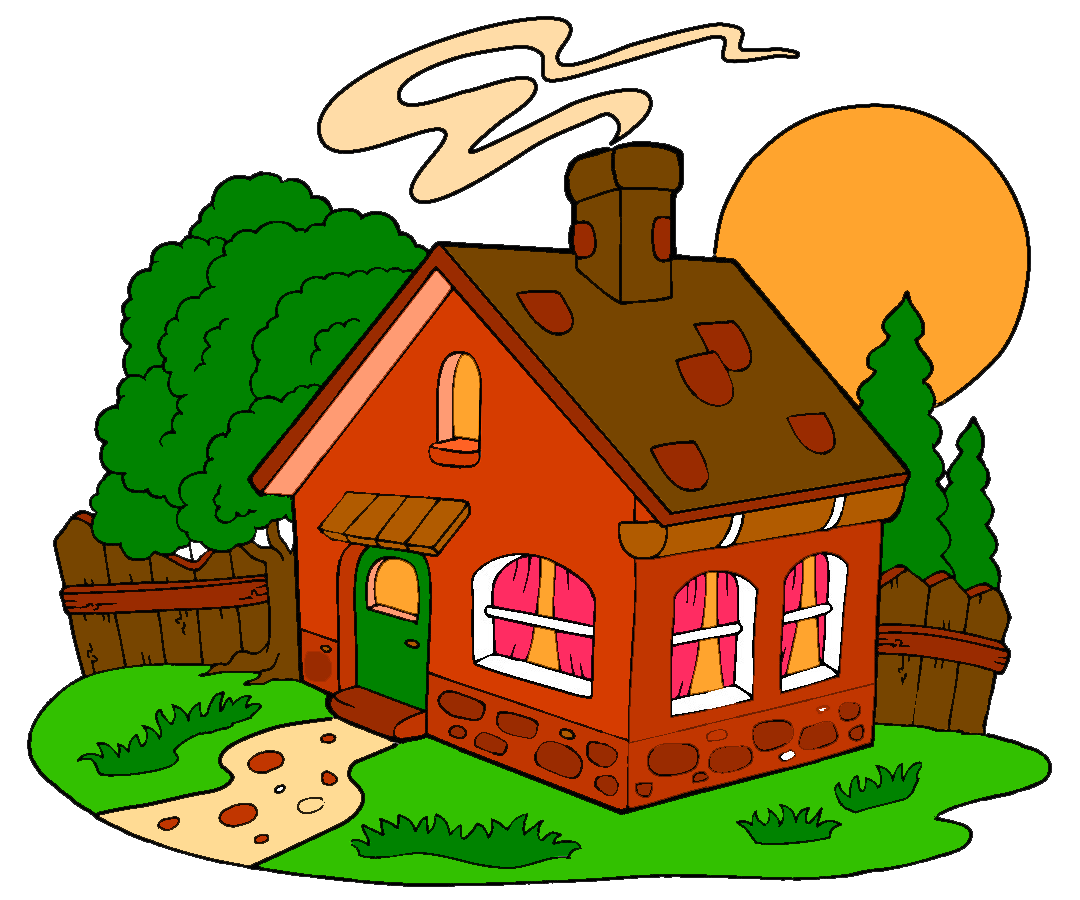 Назови домашних животных
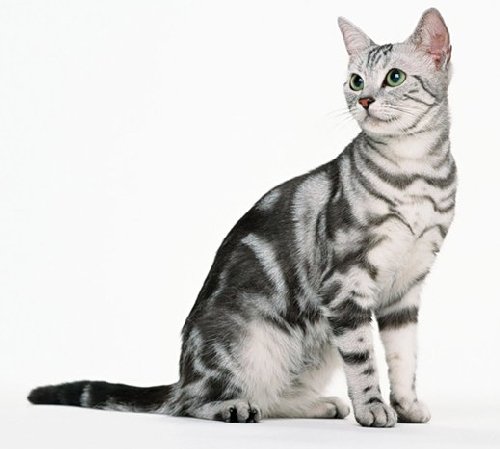 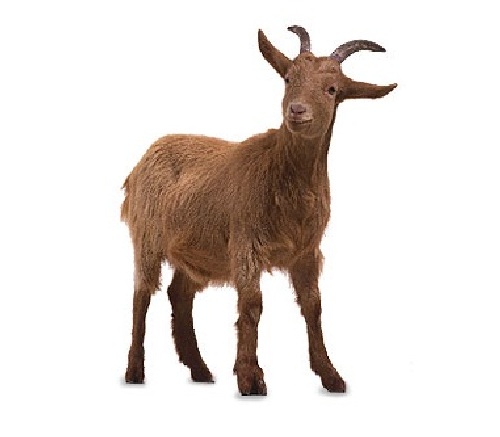 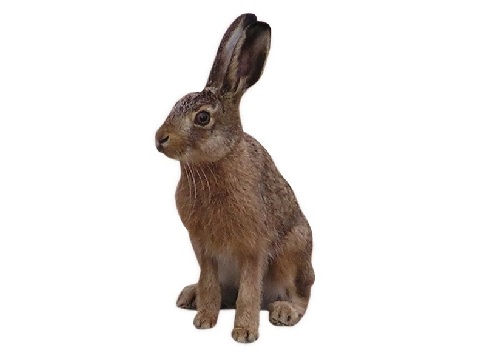 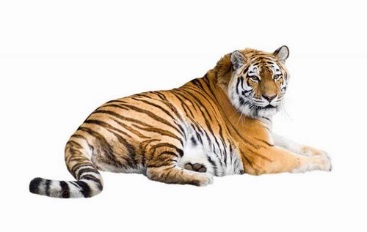 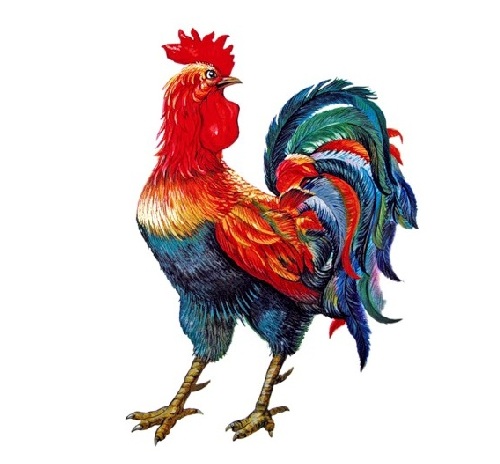 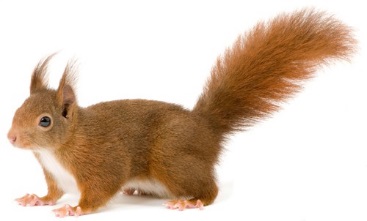 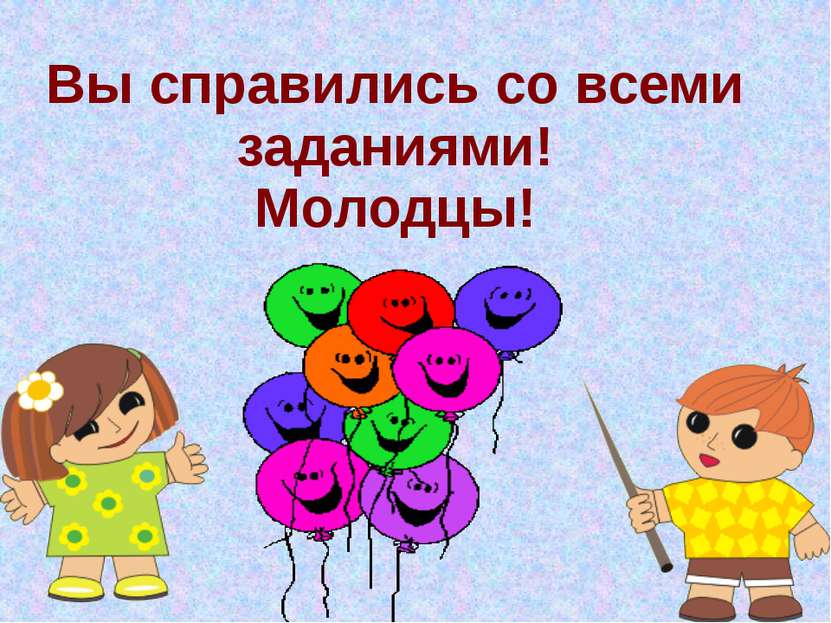